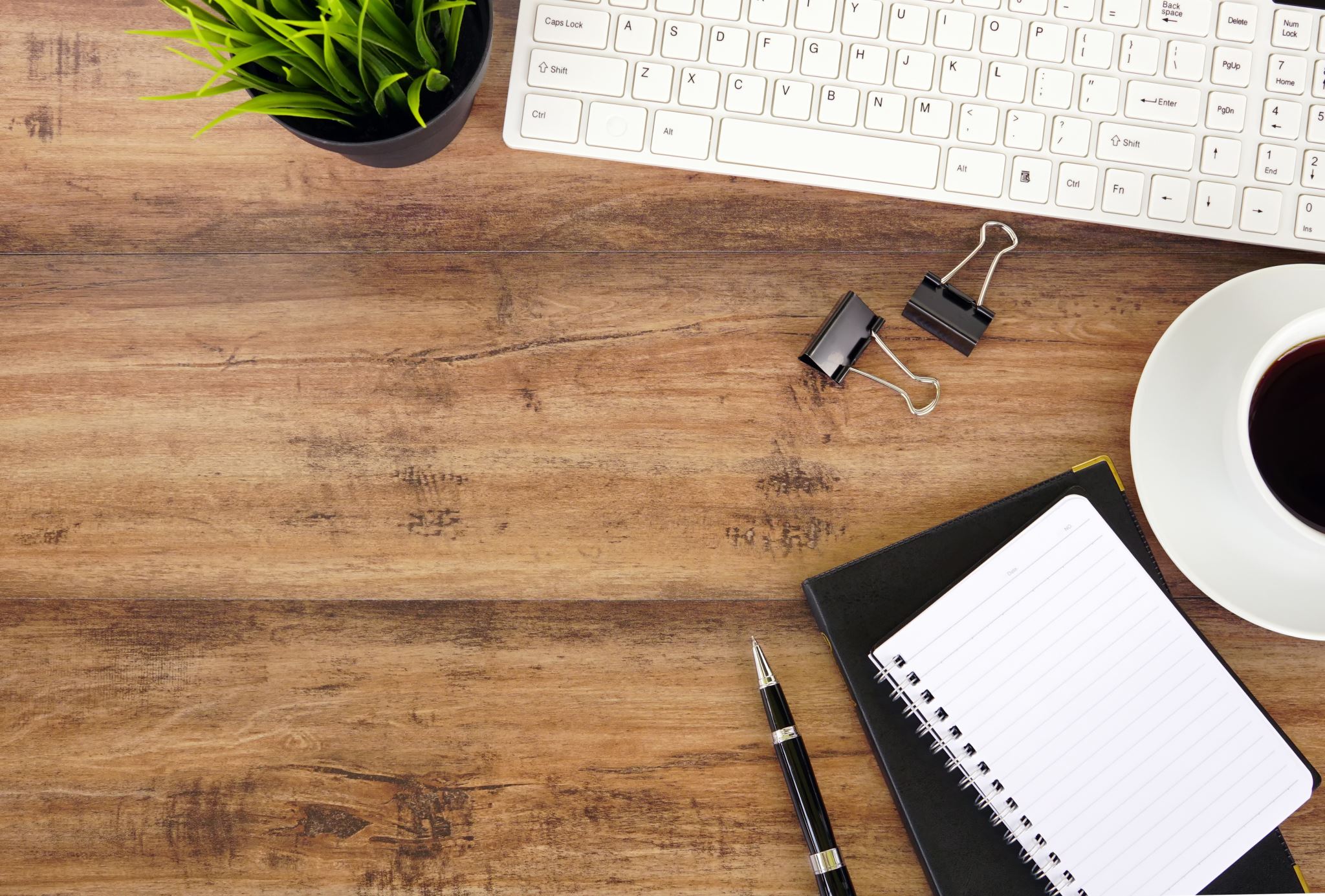 Тема: Основы ценообразования в строительстве.
Что же такое ценообразование в строительстве?
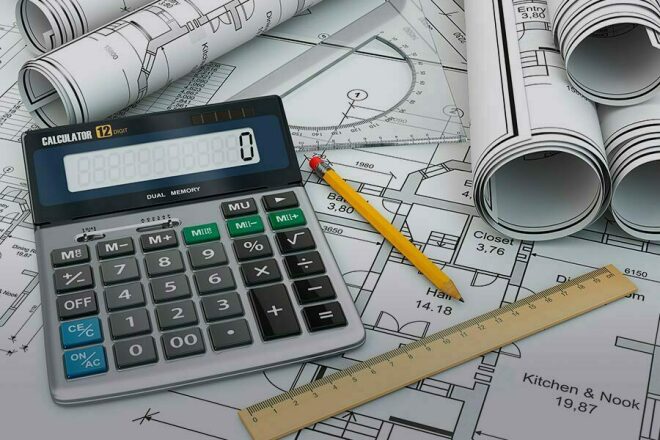 Ценообразование в строительстве — механизм образования стоимости услуг и материалов на строительном рынке.
Политика ценообразования в строительстве является частью общей ценовой политики и базируется на общих для всех отраслей принципах ценообразования.
Цели и этапы ценообразования
Цели ценообразования:
обеспечение определенного размера прибыли;
обеспечение определенного объема продаж;
сохранение существующего положения фирмы;
вытеснение конкурентов;
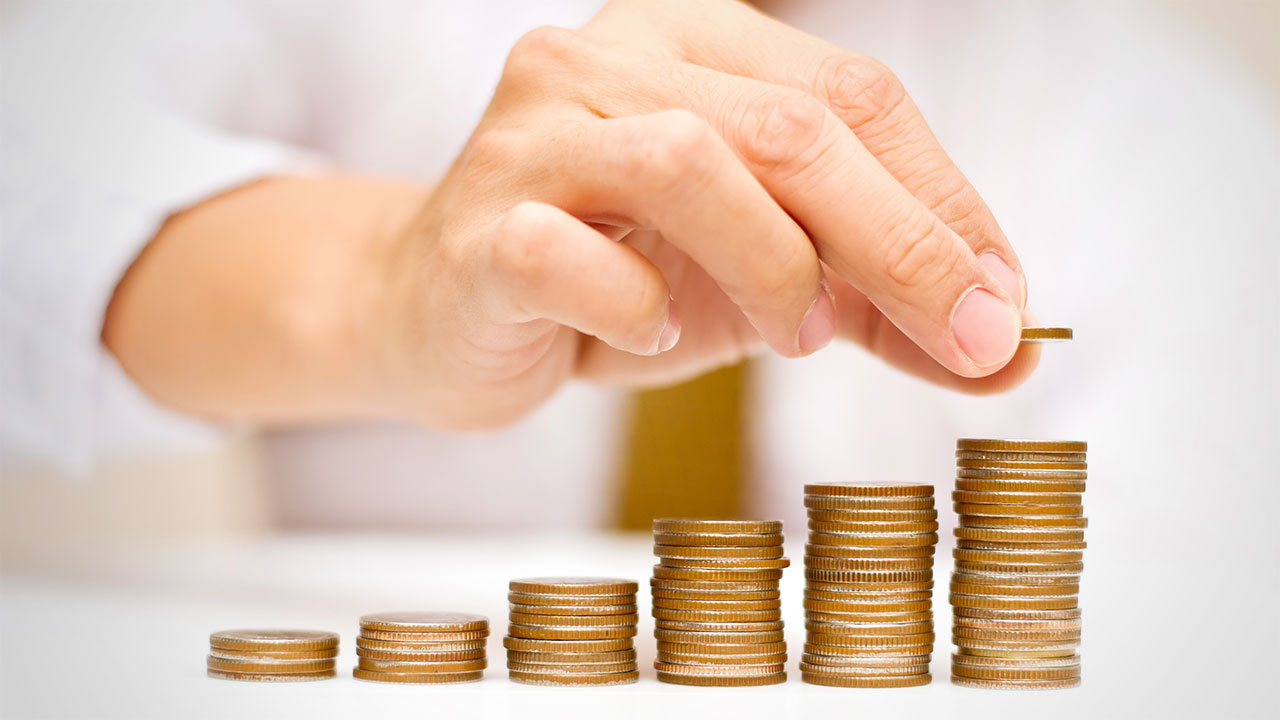 внедрение на рынке новой продукции;
завоевание лидерства по показателям качества.
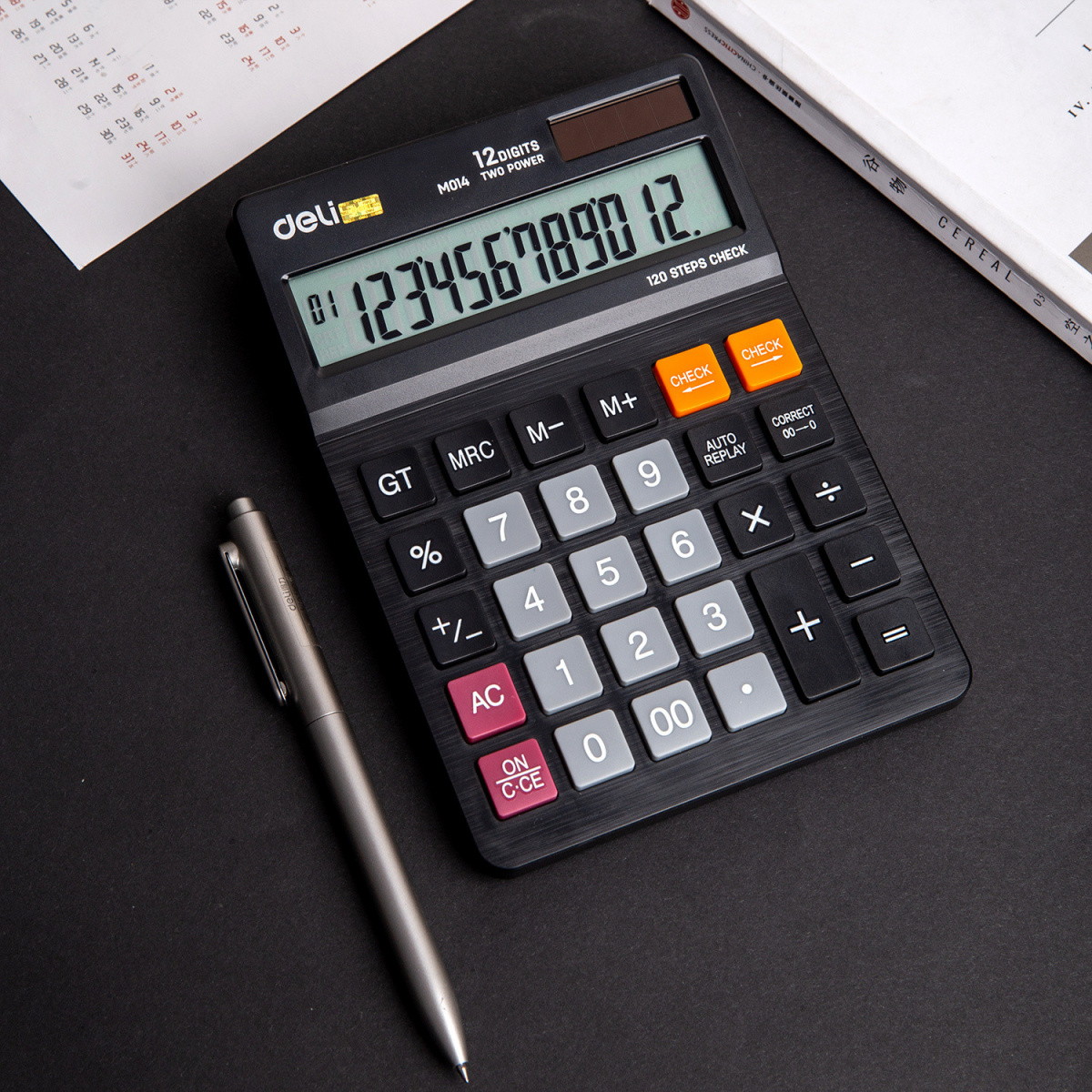 Этапы ценообразования:
определение спроса;
оценка издержек и установление нижнего предела цены;
анализ цен и характеристик товаров конкурентов;
выбор методов ценообразования и оценка верхнего предела цены;
разработка ценовой политики;
установление цены на продукцию фирмы на конкретный период.
Принципы ценообразования
Основные принципы ценообразования:
1) Цена на строительную продукцию обеспечивает подрядчику возврат в процессе строительного производства в полном объеме и притом в объеме норм.
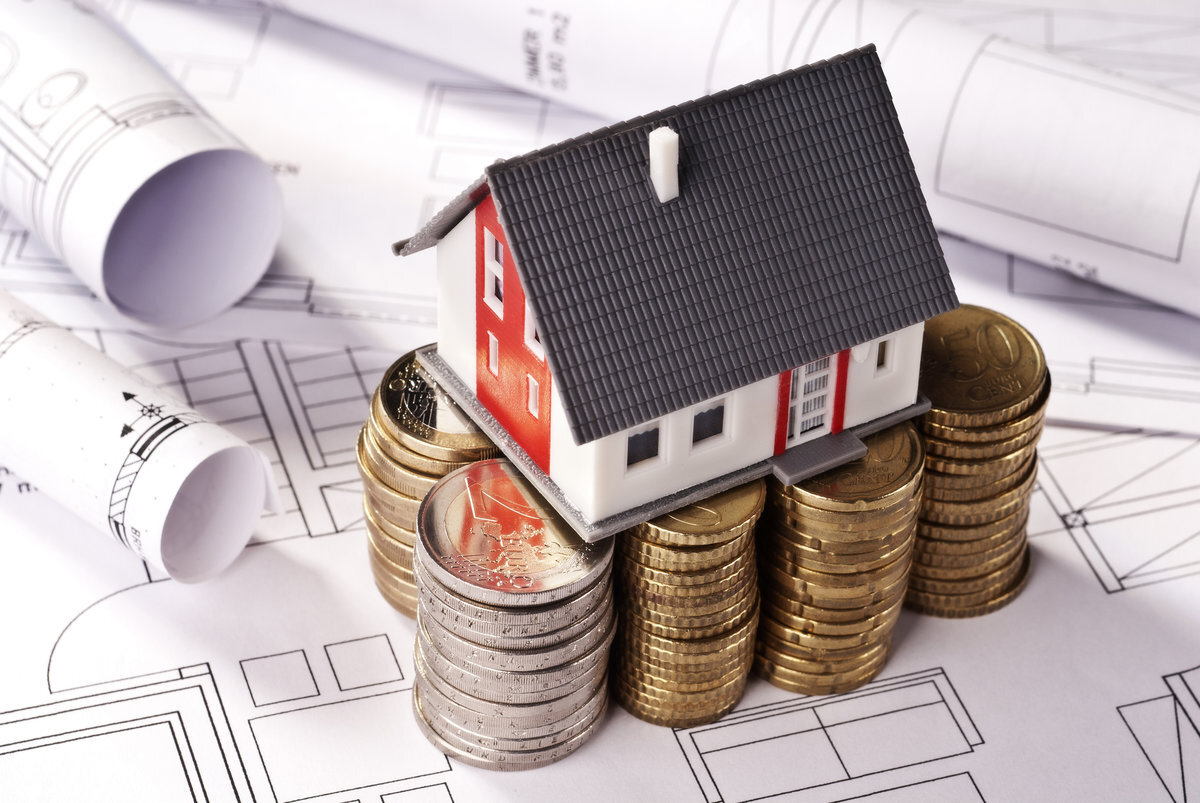 2) Цена на строительную продукцию формируется с экономической конъюнктурой региона в периоде предпроектного обоснования, проектирования и строительства 
объекта, т.е. в уровне текущих цен на ресурсы и тарифы.
3) Метод и нормативно-информационная база формирования цен на 
строительную продукцию 
определяется инвестором и фиксируется в договоре.
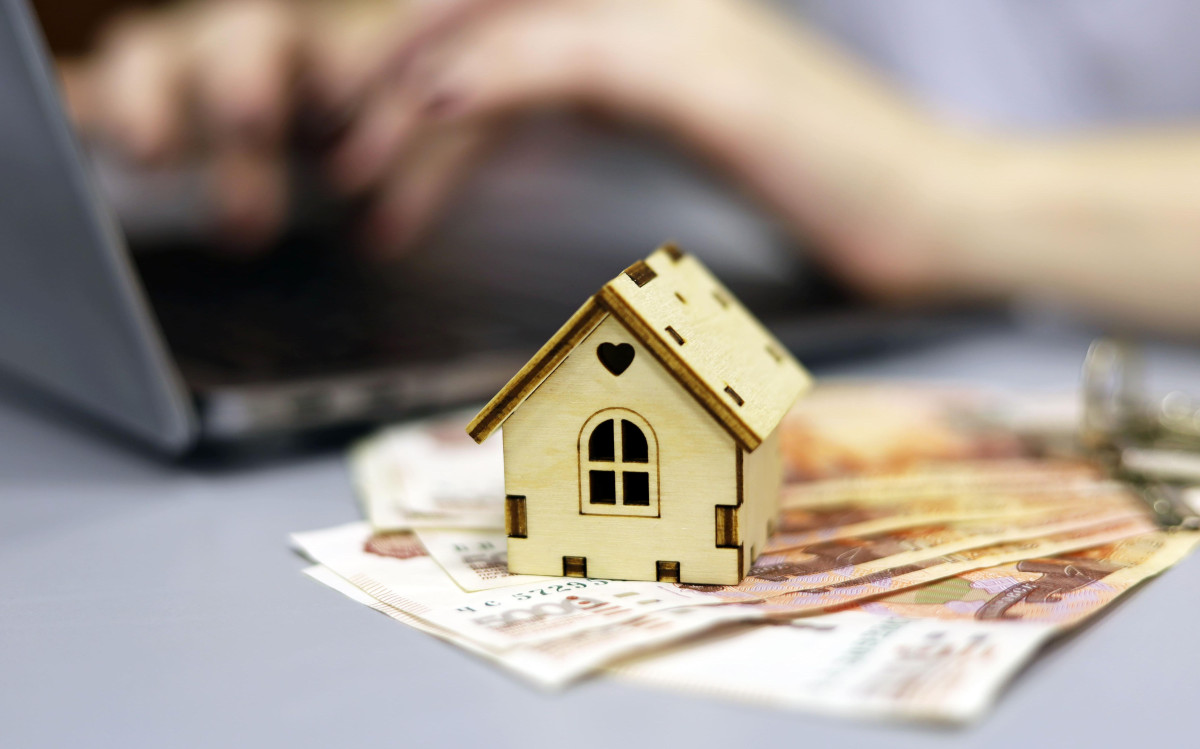 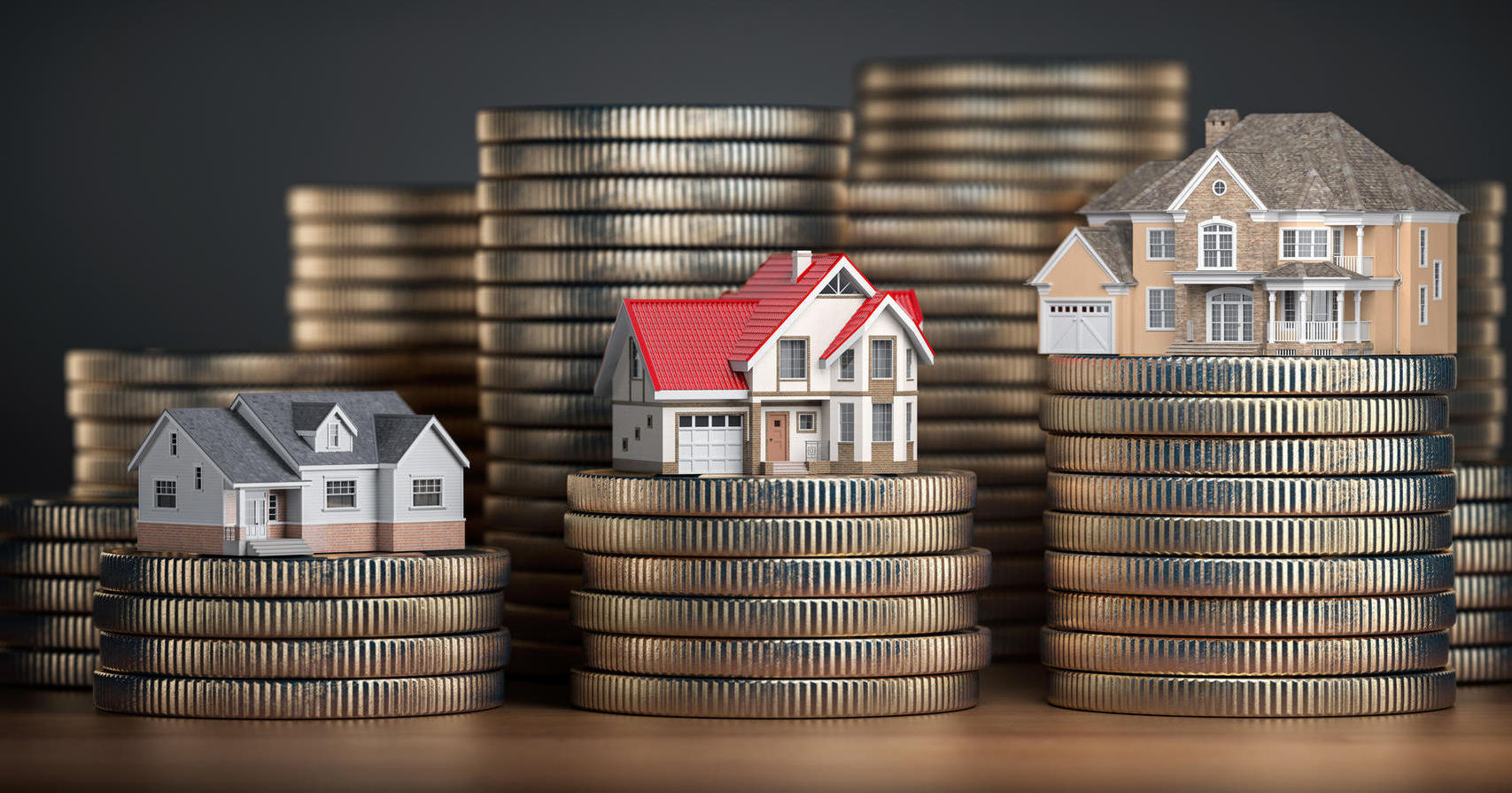 4) Цена в строительстве, осуществляемая с привлечением средств 
государственных бюджетов всех уровней и целевых внебюджетных фондов, формируется на основании правил, рекомендованных 
системой ценообразования 
сметного нормирования, 
являющейся единой для участников 
строительного рынка независимо от форм собственности.​
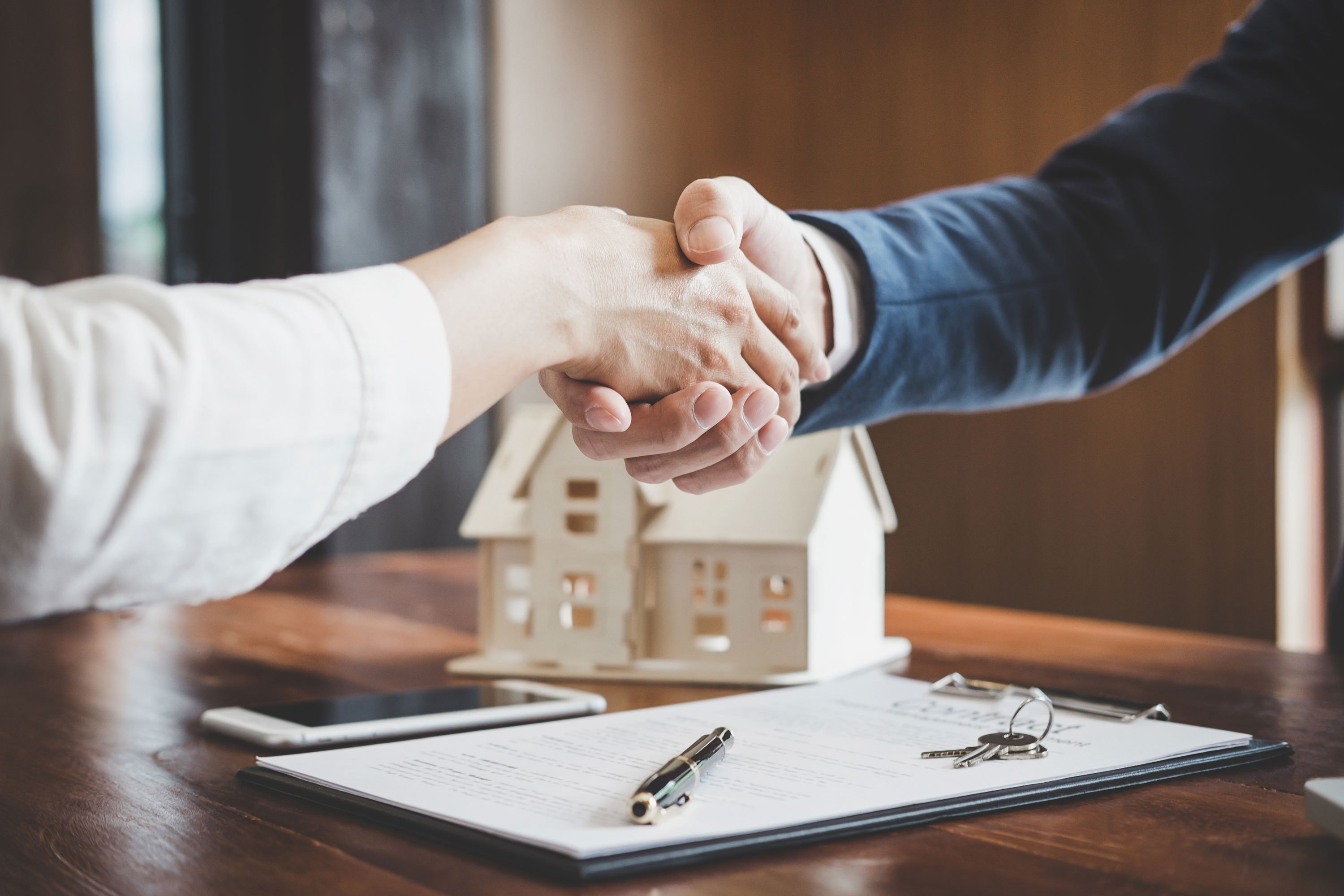 Факторы ценообразования
Факторы, влияющие на установленные цели:
издержки на изготовление и сбыт продукции;
конъюнктура целевого рынка и соотношение спроса и предложения на товар фирмы;
ценовая политика фирмы.
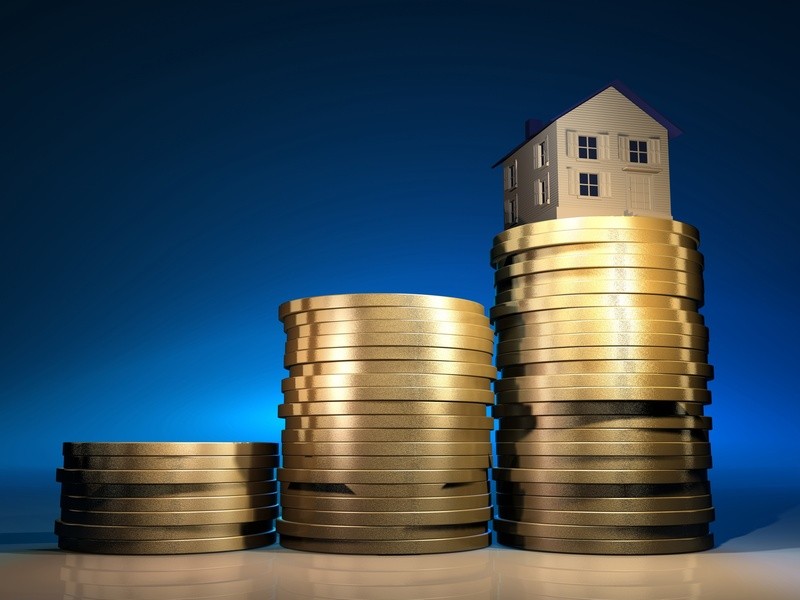 Первые два фактора учитываются при ценообразовании. Третий фактор реализуется в зависимости от целей ценообразования фирмы (ценовой политики фирмы).